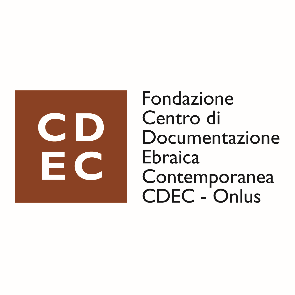 Alle origini della civiltà ebraicaTesti e geografie
Gadi Luzzatto Voghera
direzione@cdec.it
Chi è ebreo? Chi sono gli ebrei?
Definizioni possibili
Diacronia e Sincronia
Le dispersioni geografiche e linguistiche
Si può fare una Storia degli Ebrei?
È legittima una storia «lacrimosa»?
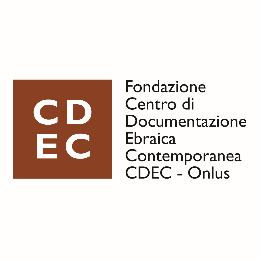 I fondamenti
Il monoteismo
Il Santuario
La costruzione di un’Etica condivisa: le leggi noachidi e le dieci parole
Halakhà: la norma e le sue trasformazioni
La visione mistica
La Scrittura come base ideologica
La Torah e la sua storia
I numerosi «ebraismi» dell’antichità
La Legge orale
Continuità e discontinuità 
La consistenza demografica
Fra esclusione e inclusione
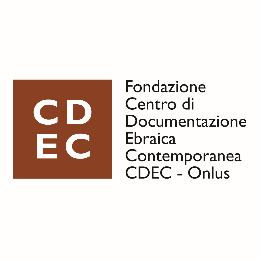 Sulla costruzione della civiltà ebraica nella scrittura
Il testo manoscritto nella devozione: i rotoli della Torah
La Massoràh: Ben Asher contro Ben Naftali
La Genizah del Cairo come fonte di storia
La rivoluzione dei caratteri mobili: il Talmud in Italia
Lo Zohar a stampa e la mistica come nuova frontiera interpretativa
Proposta di Bibliografia
Shmuel N. Eisenstadt, Civiltà ebraica, Donzelli, Roma 1993
Gadi Luzzatto Voghera, Rabbini, Laterza, Roma-Bari 2013
Michael Brenner, Breve storia degli ebrei, Donzelli, Roma 2009 
Harry Freedman, Storia del Talmud, Bollati Boringhieri, Torino 2016
Piero Stefani, Gli ebrei, il Mulino, Bologna 2006
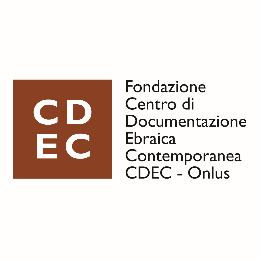